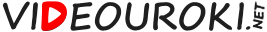 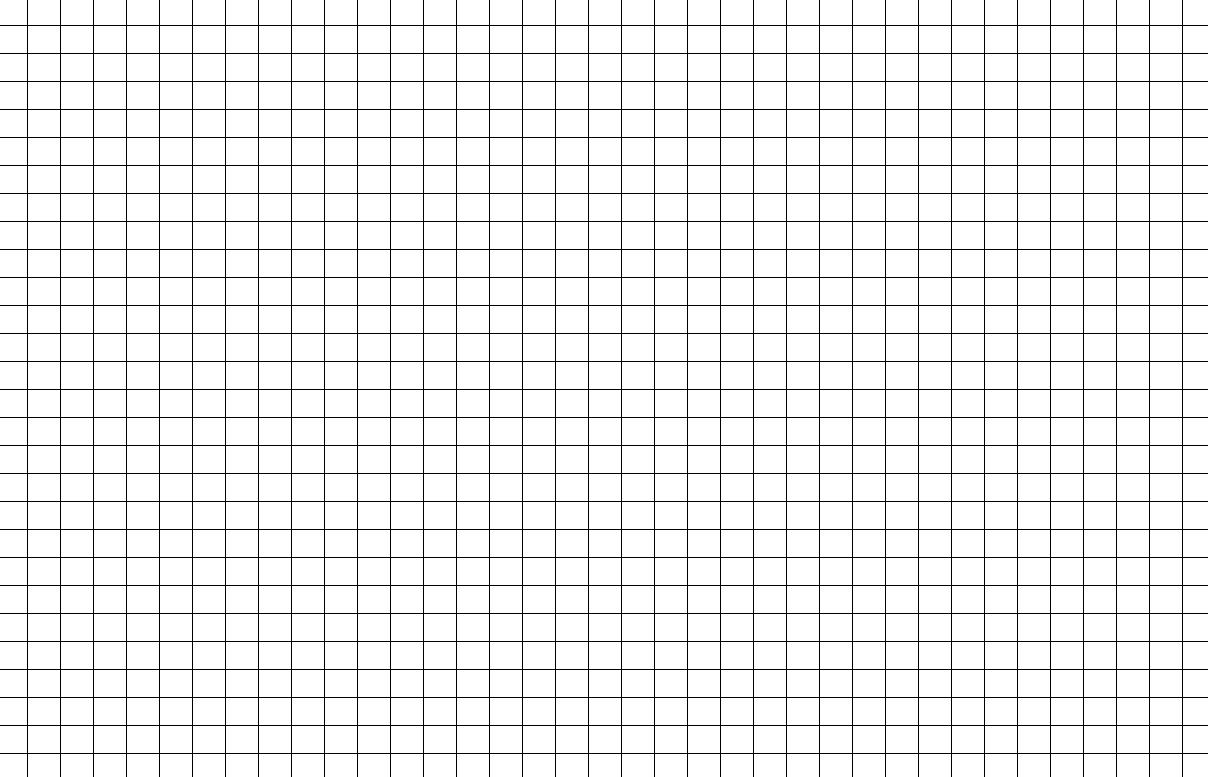 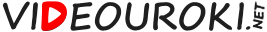 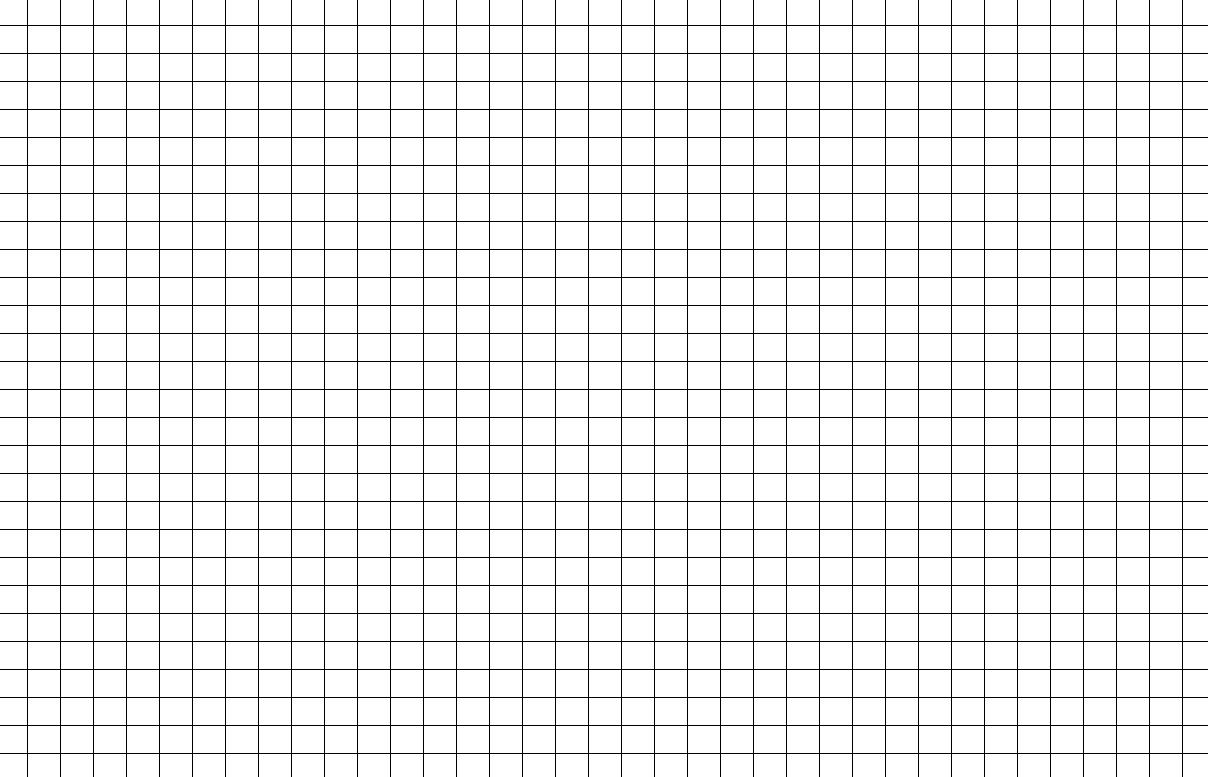 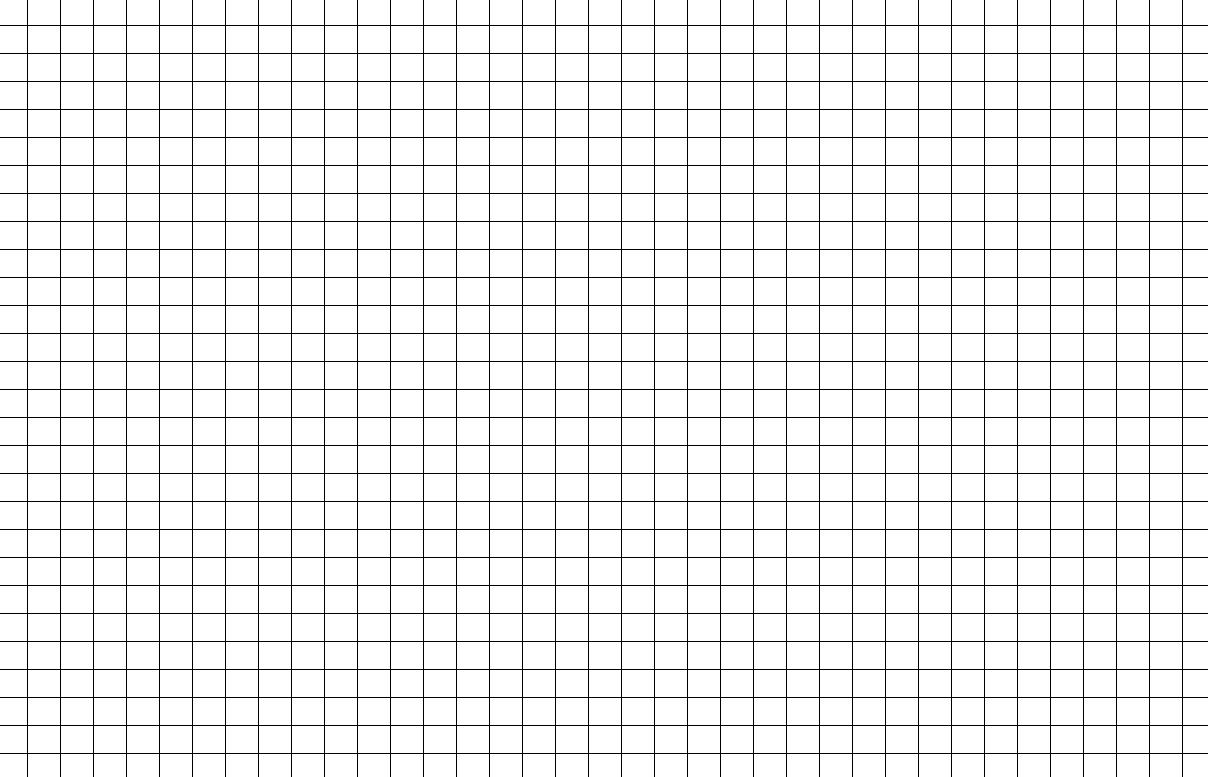 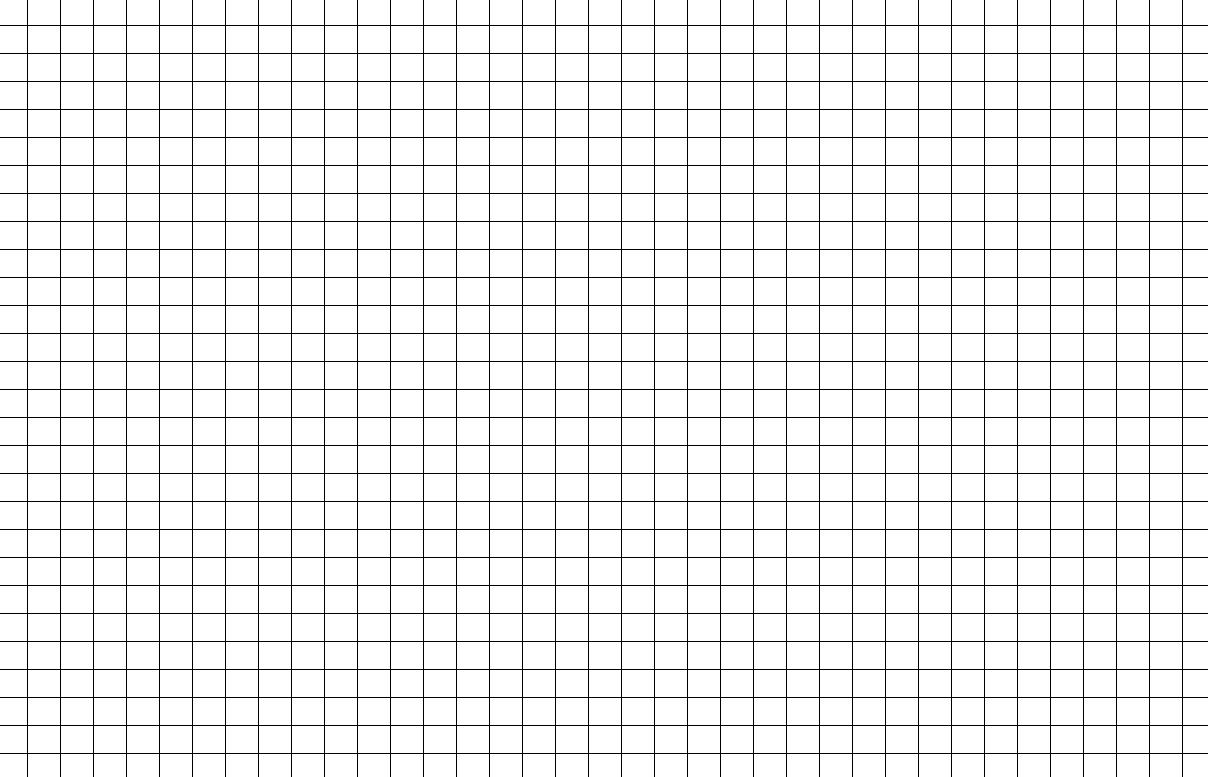 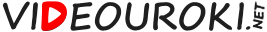 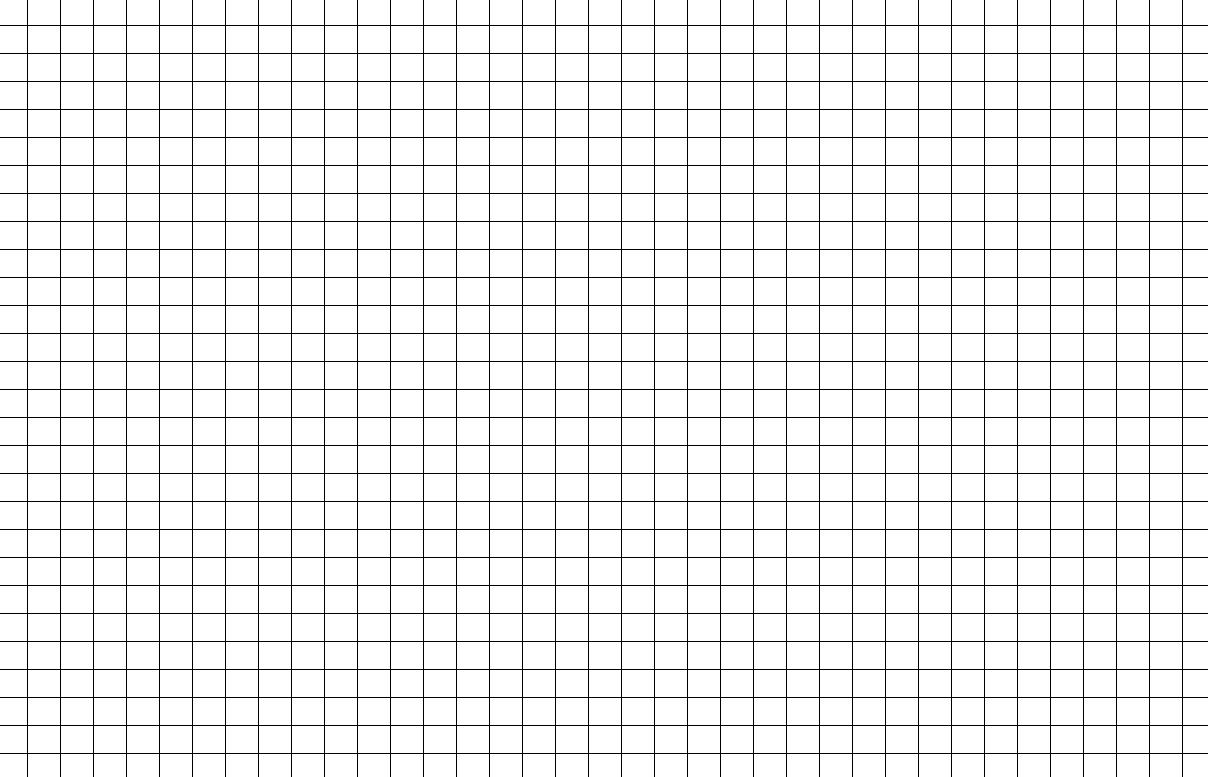 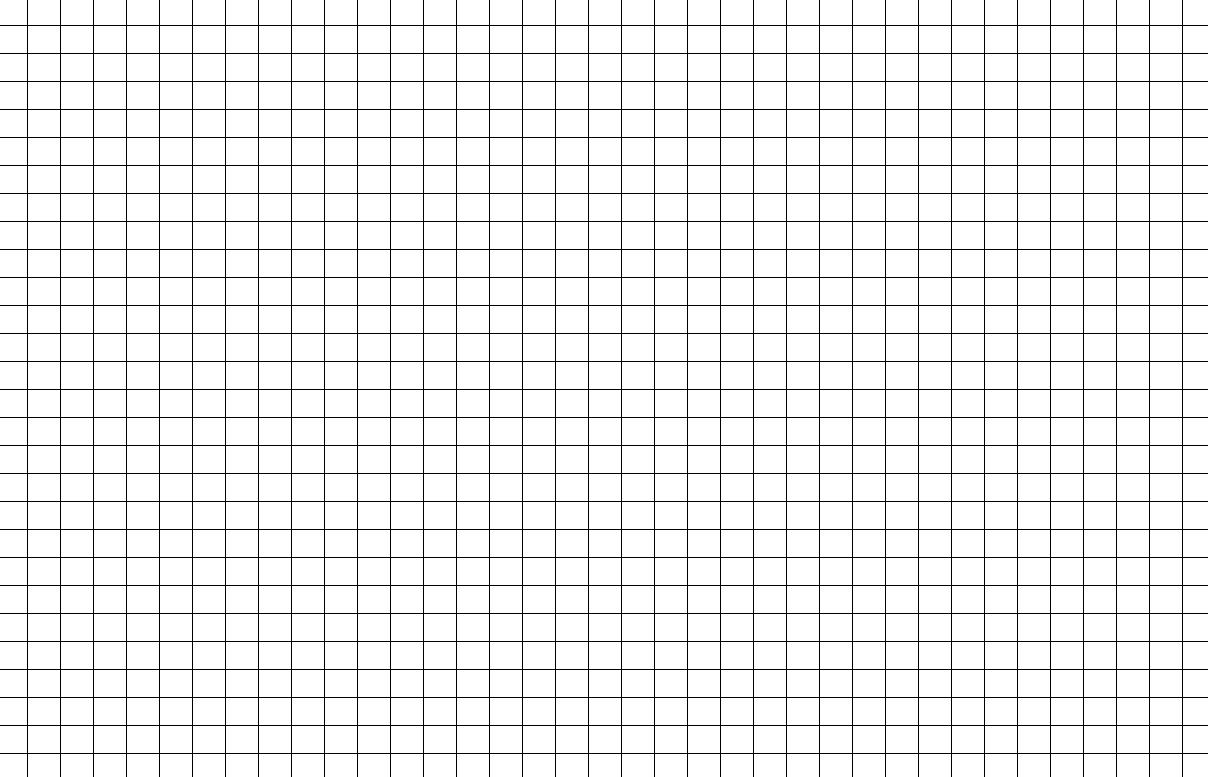 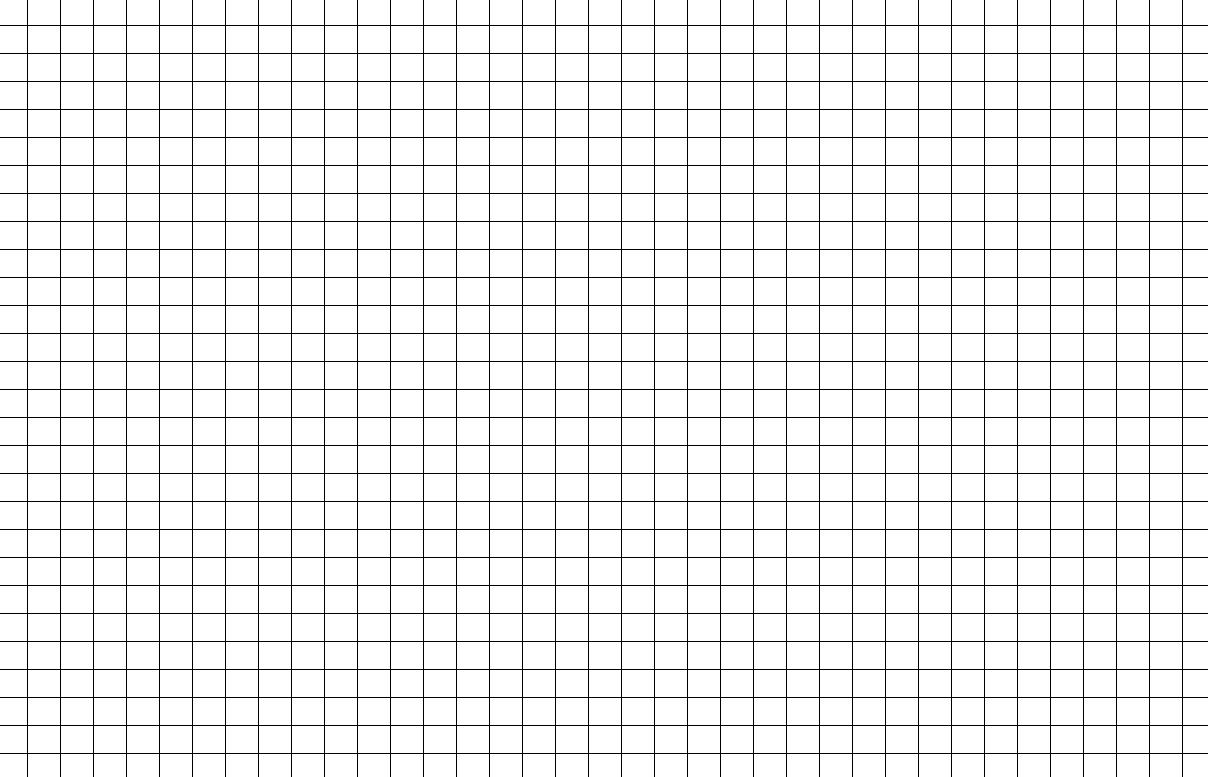 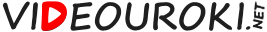 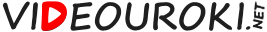 Пример:
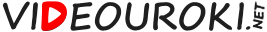 Пример:
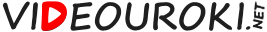 Пример:
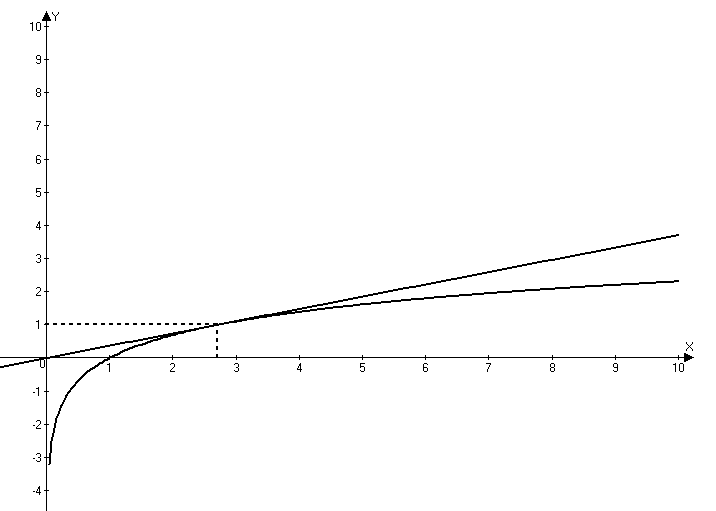 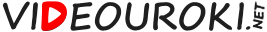 Пример:
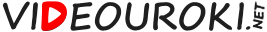 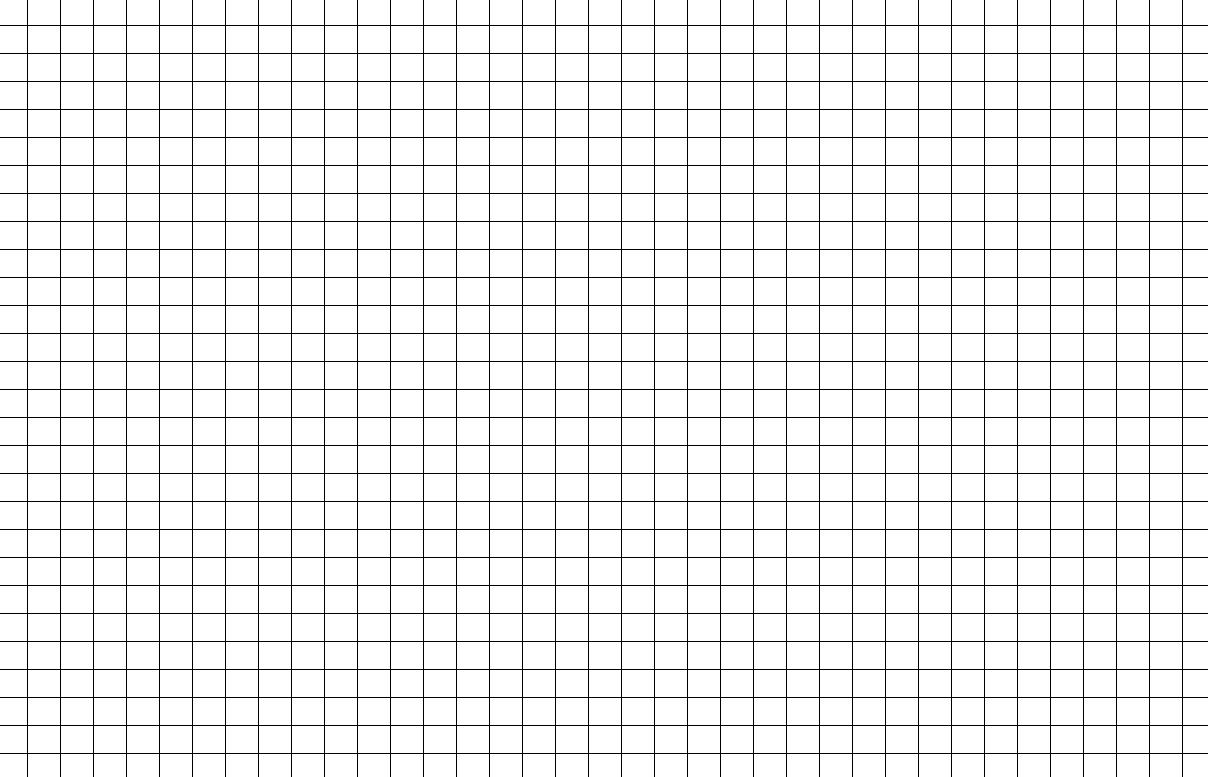 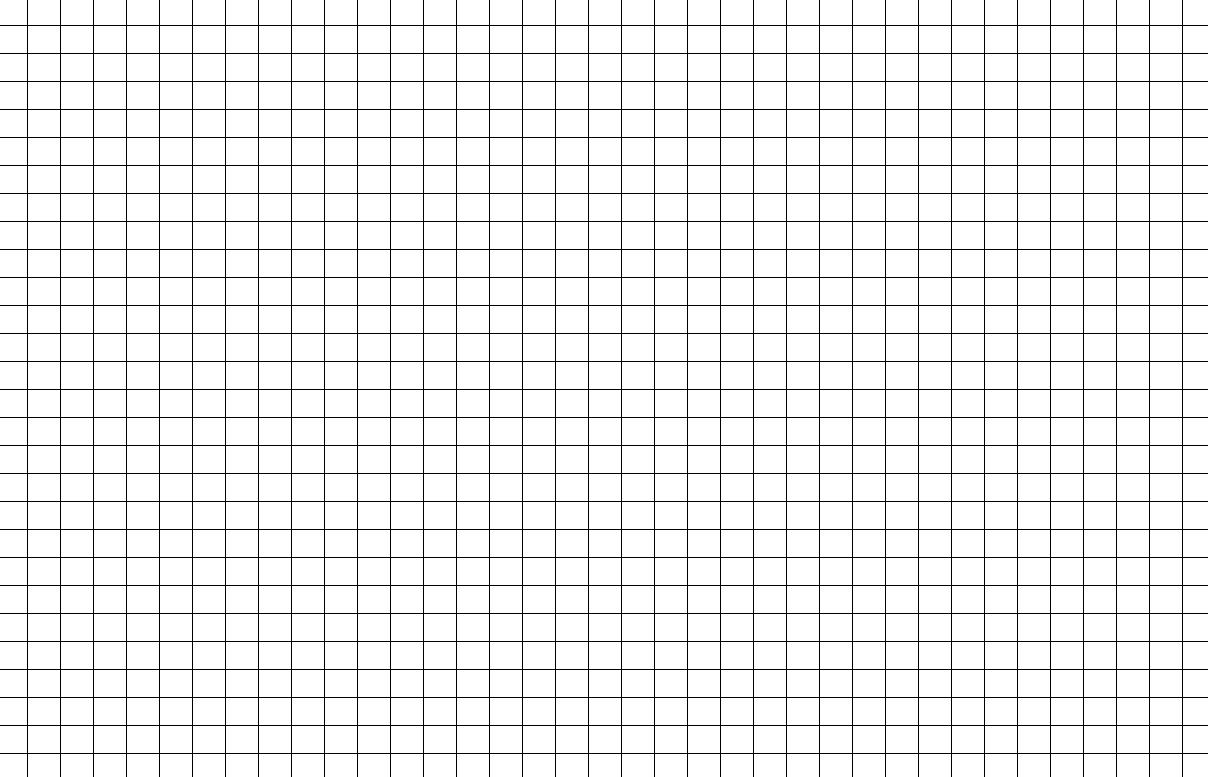 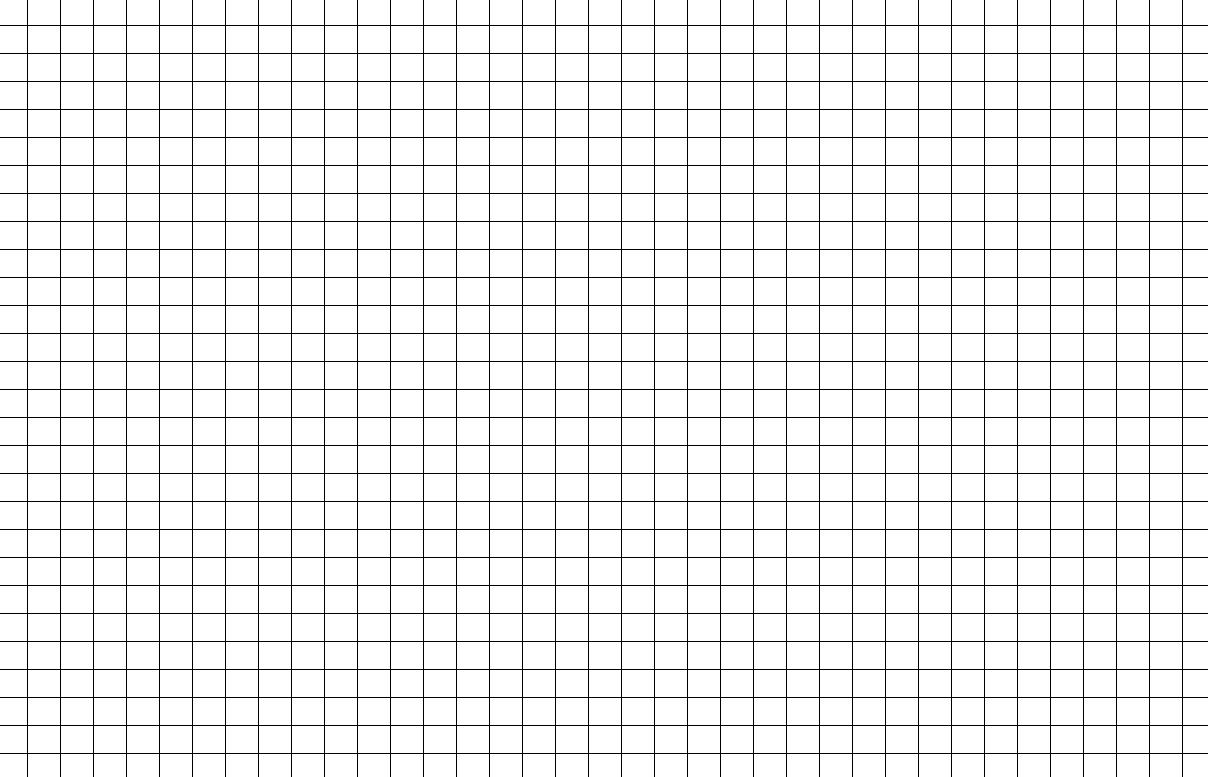 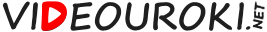